Školy pro sluchově postižené
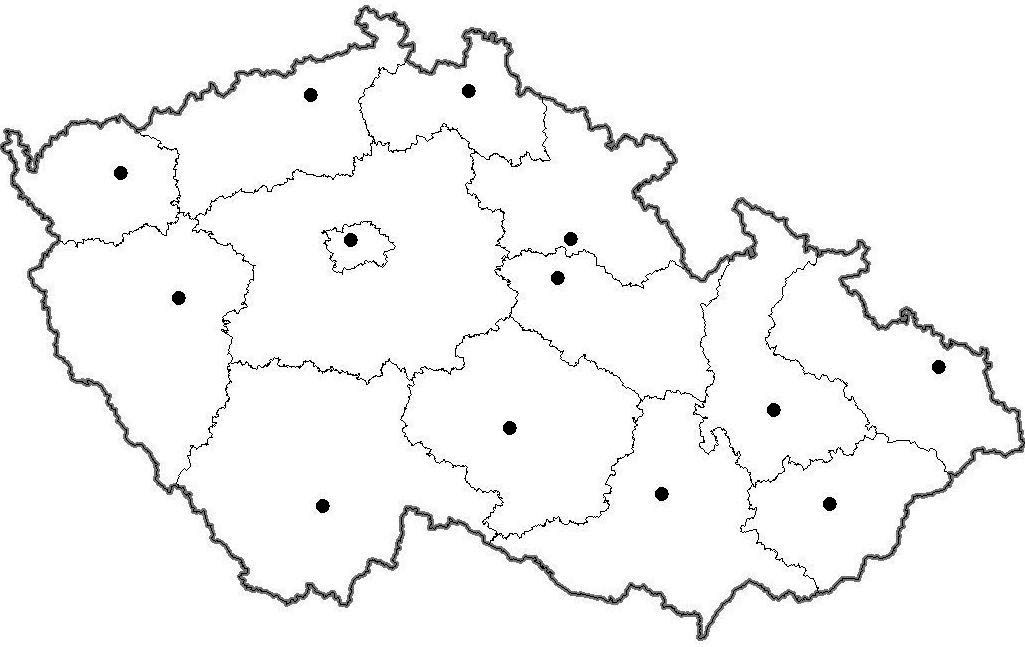 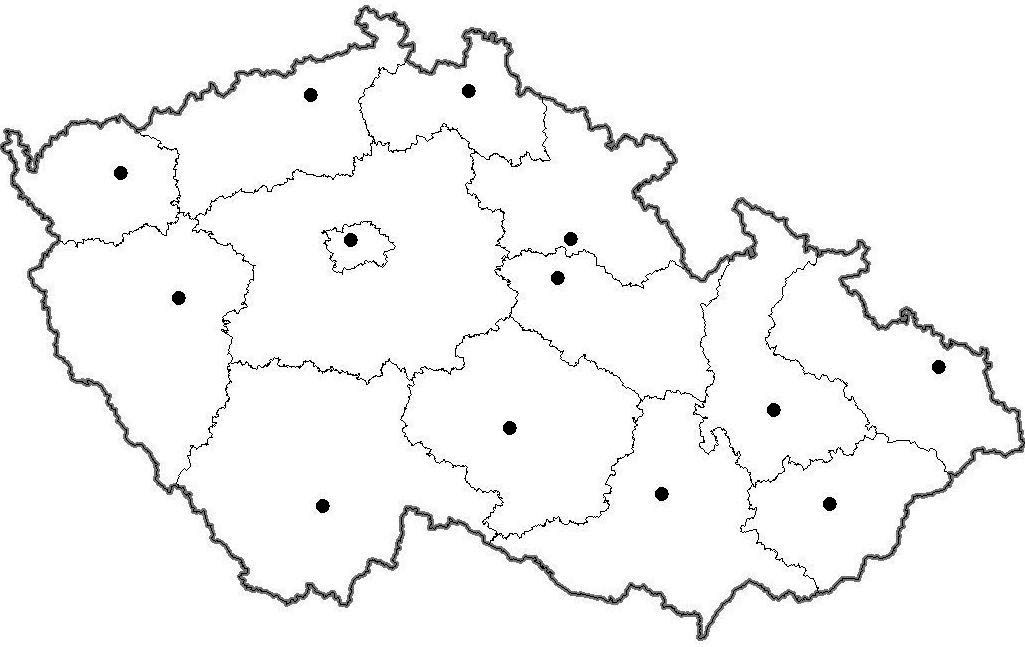 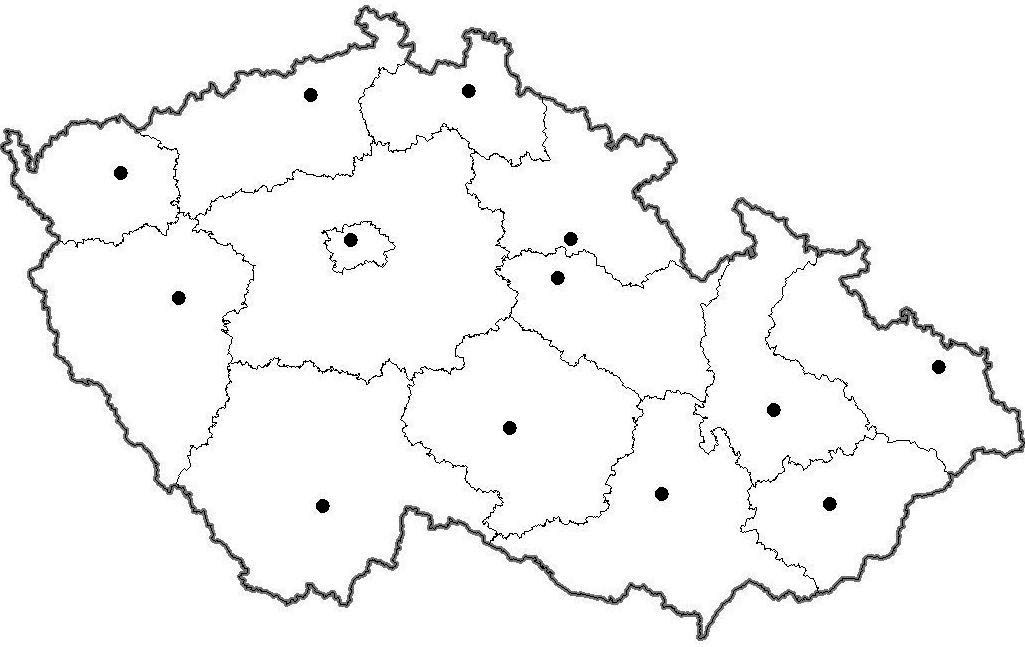 Liberec
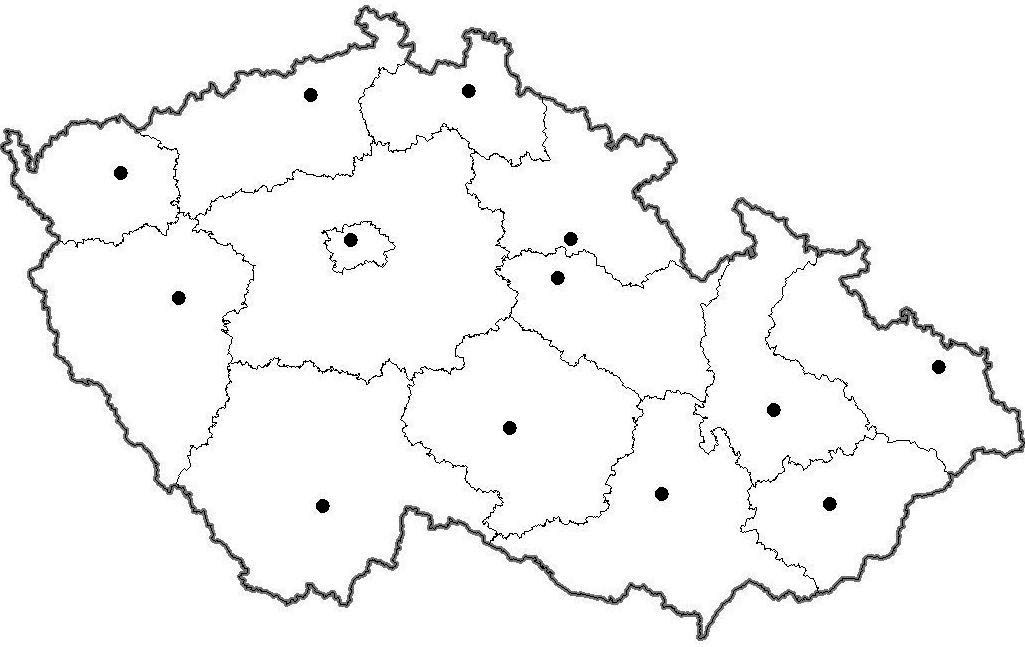 Liberec
Hradec Králové
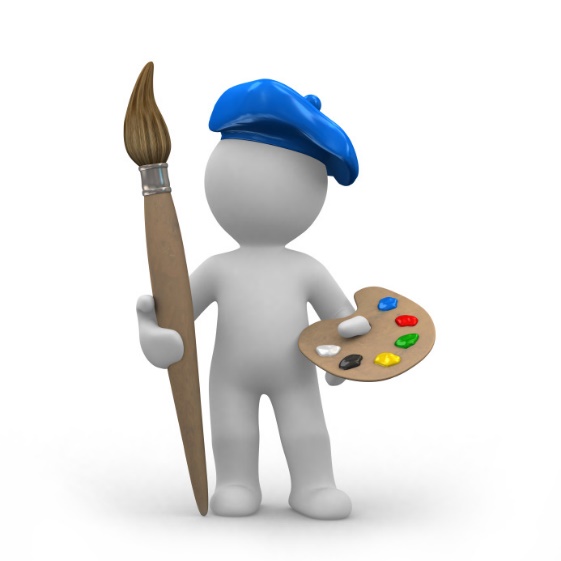 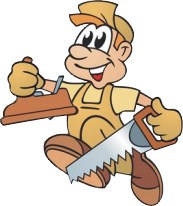 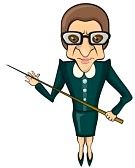 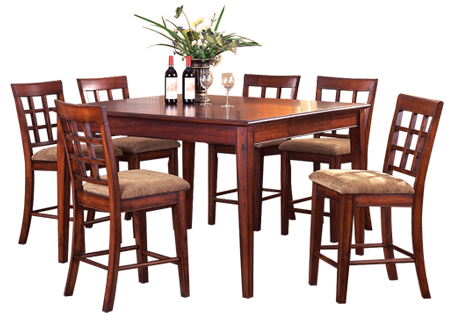 STŘEDNÍ ŠKOLA
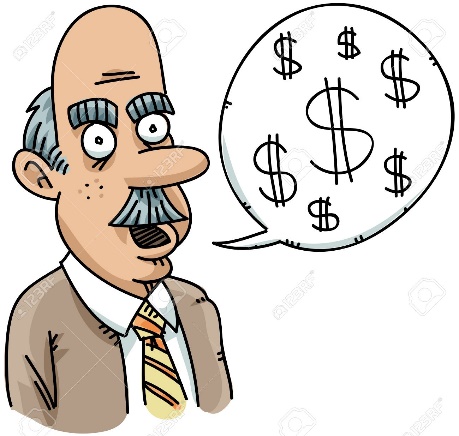 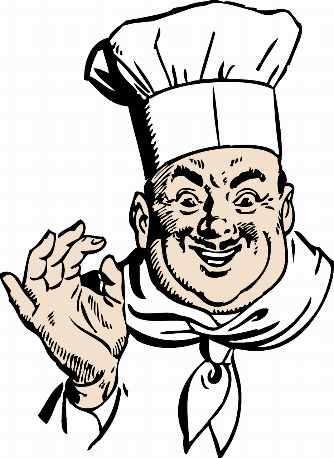 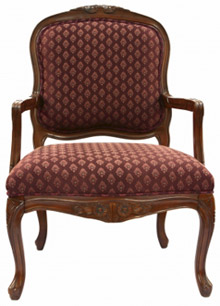 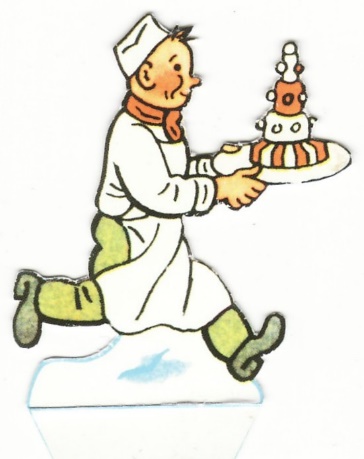 VYŠŠÍ ODBORNÁ ŠKOLA
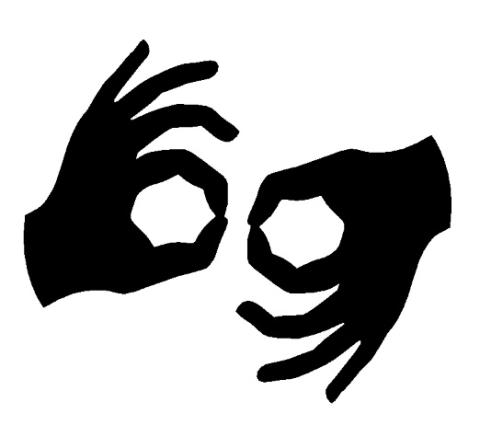 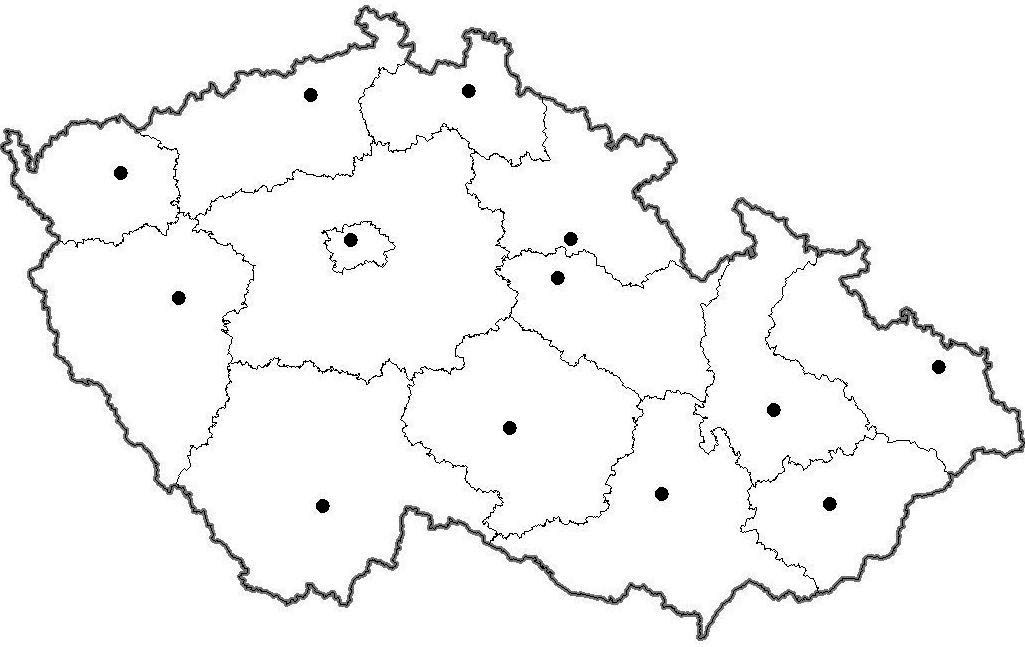 Liberec
Hradec Králové
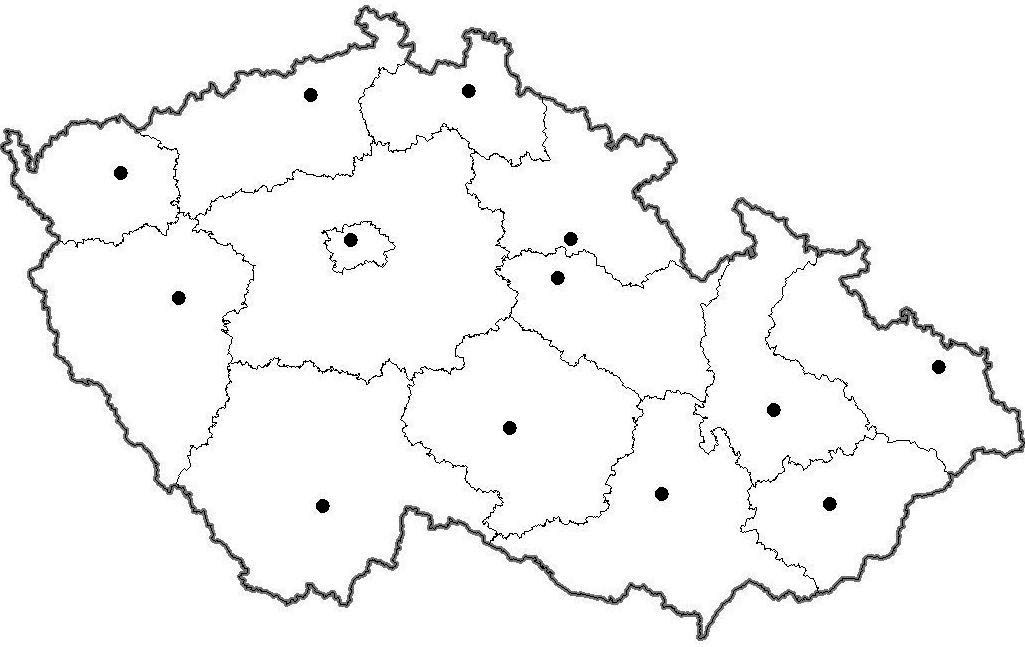 Liberec
Hradec Králové
Praha
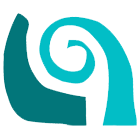 Gymnázium, Střední odborná škola,Základní škola a Mateřská školapro sluchově postižené, Praha 2, Ječná 27
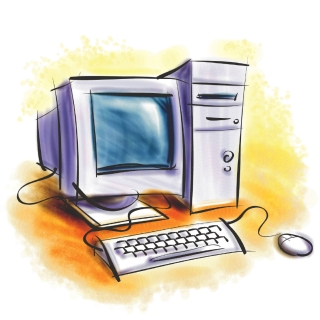 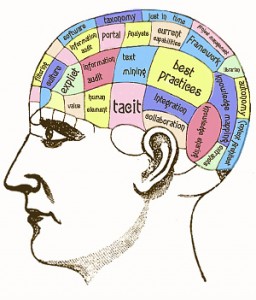 STŘEDNÍ ŠKOLA
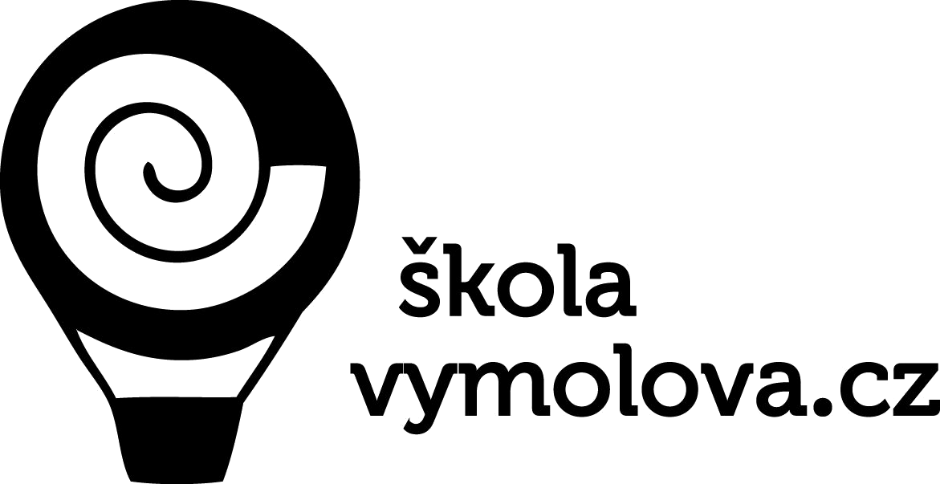 Střední škola,  Základní škola  a  Mateřská školapro sluchově postižené
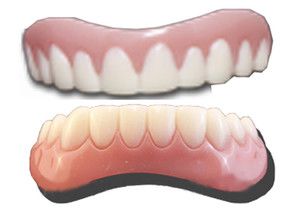 STŘEDNÍ ŠKOLA
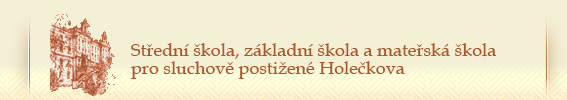 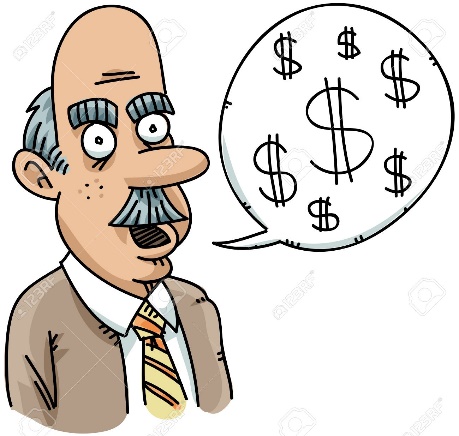 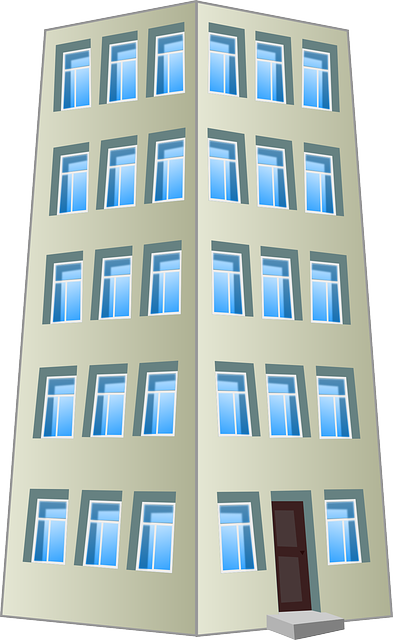 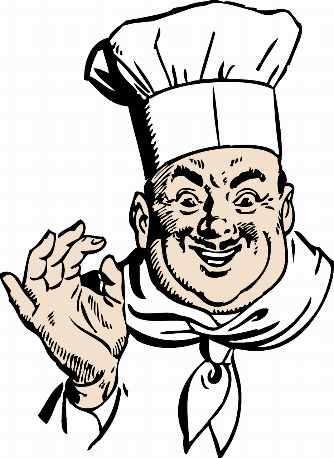 SOŠ
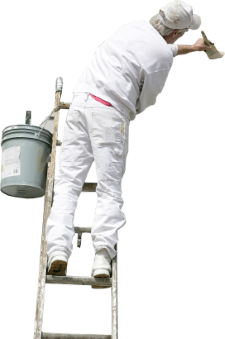 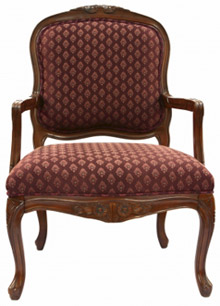 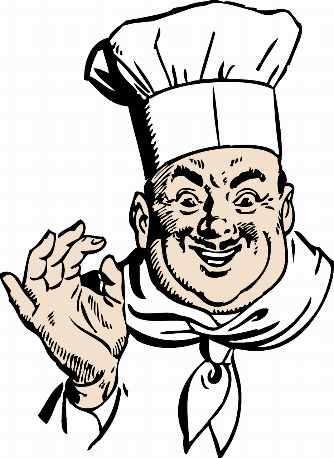 STŘEDNÍ ODBORNÉ UČILIŠTĚ
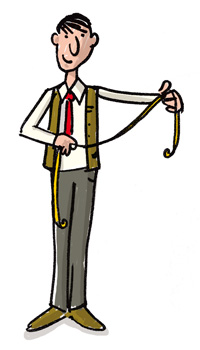 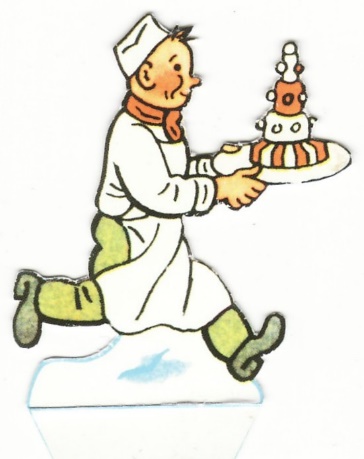 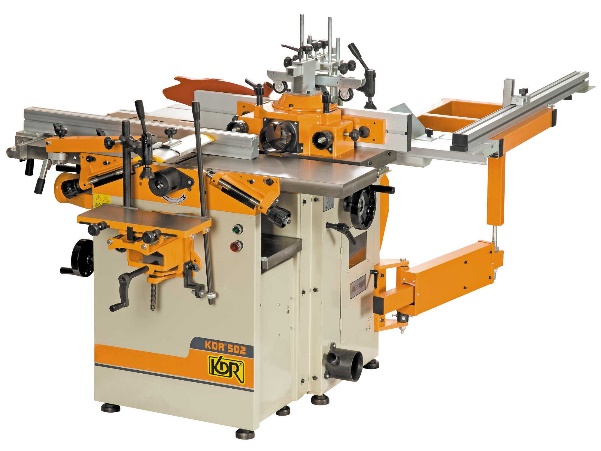 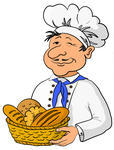 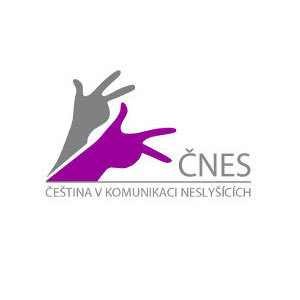 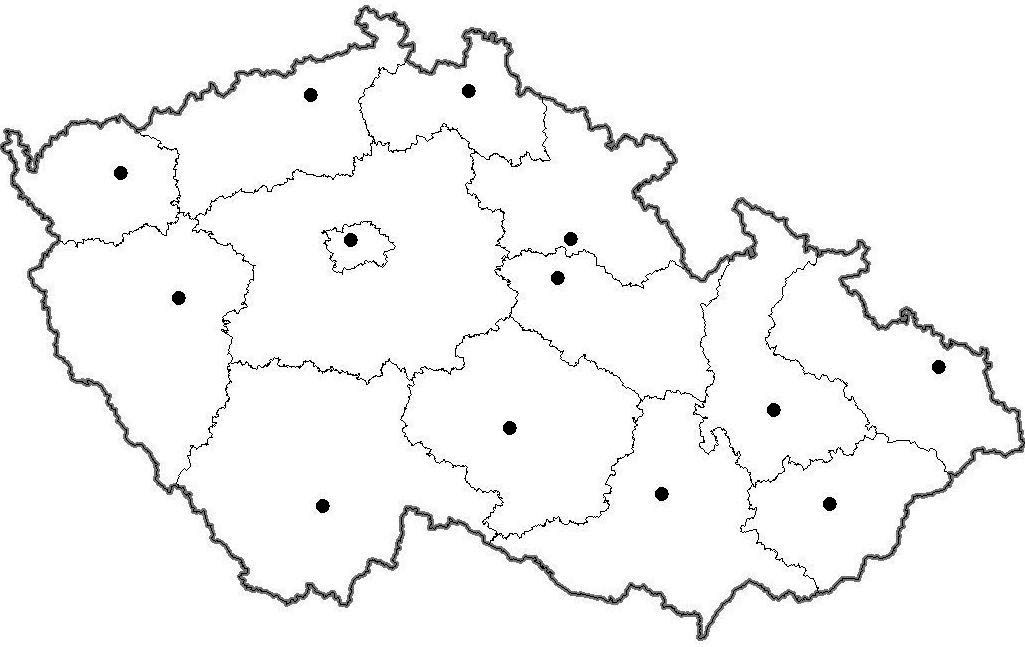 Liberec
Hradec Králové
Praha
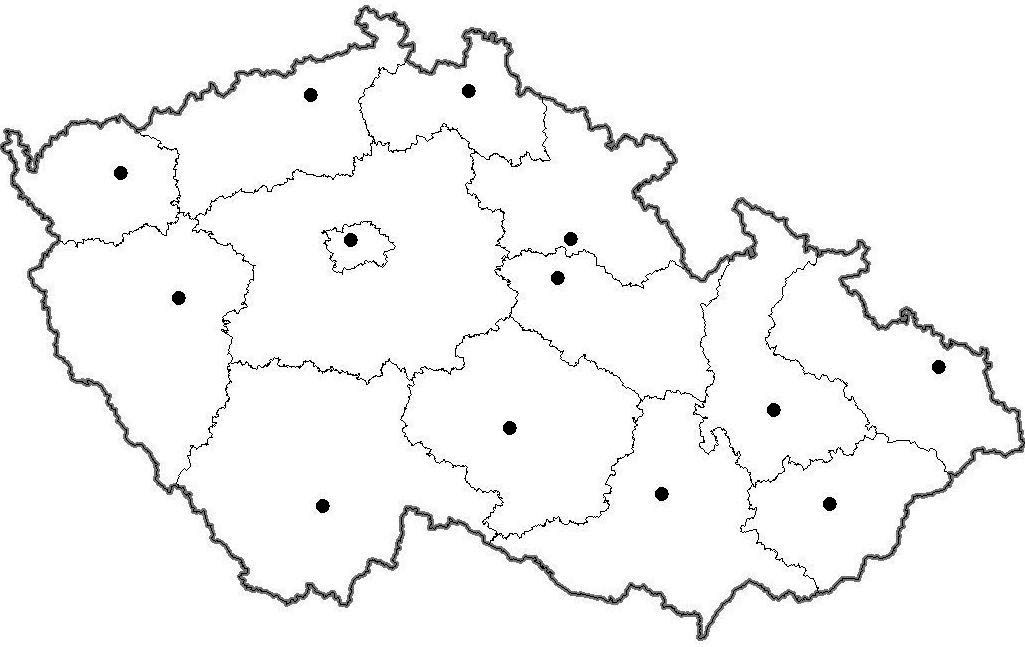 Liberec
Hradec Králové
Praha
Plzeň
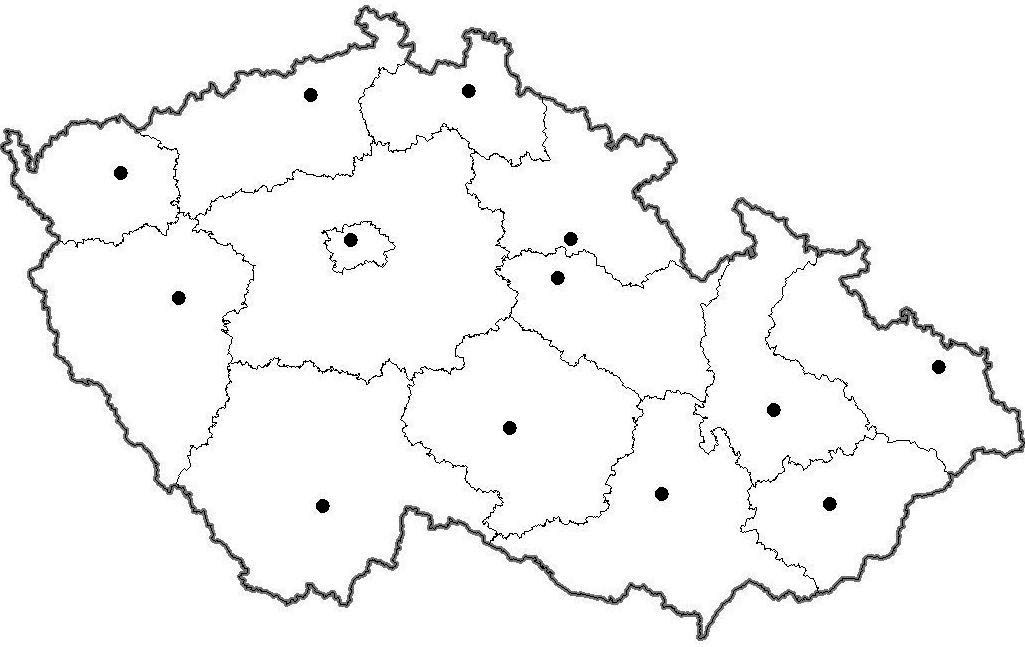 Liberec
Hradec Králové
Praha
Plzeň
České Budějovice
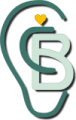 MŠ, ZŠ a SŠ pro sluchově postižené České Budějovice
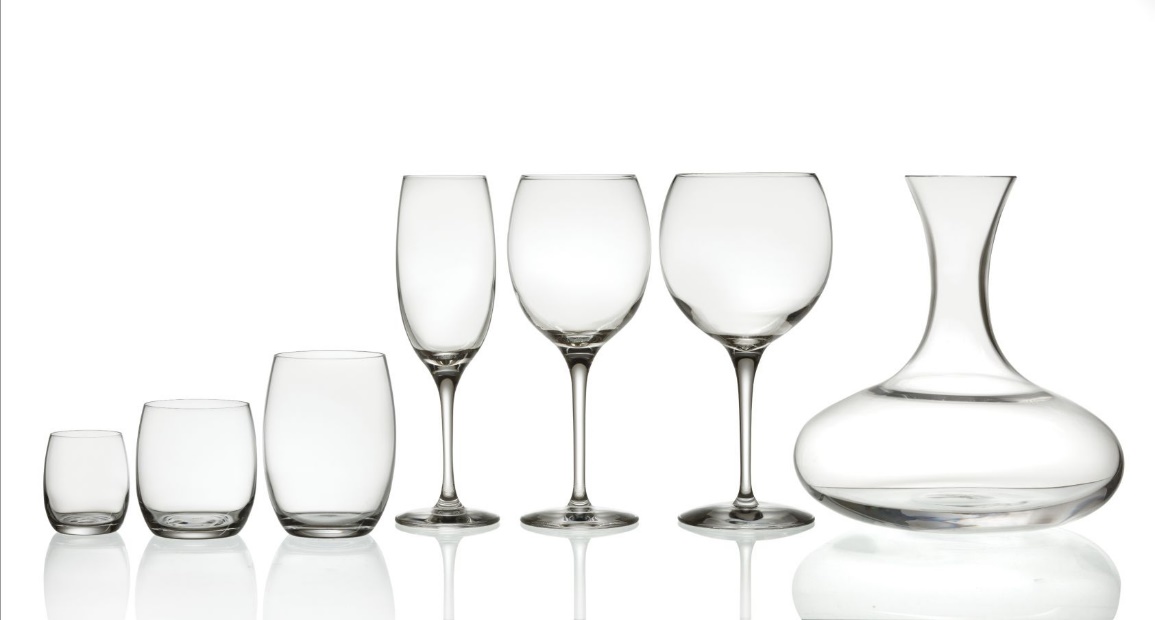 ODBORNÉ UČILIŠTĚ
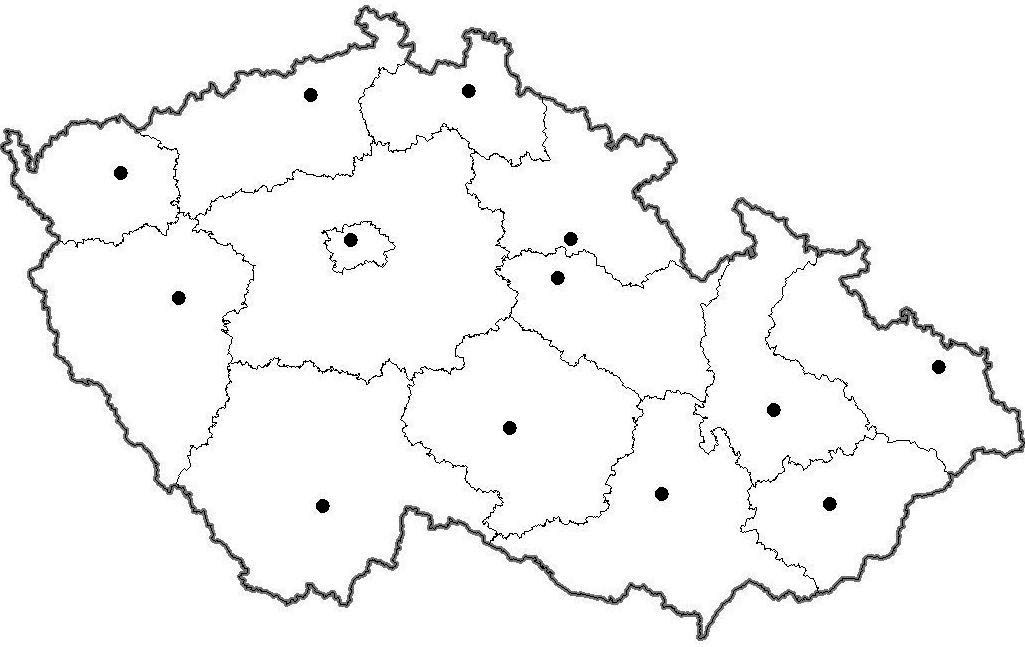 Liberec
Hradec Králové
Praha
Plzeň
České Budějovice
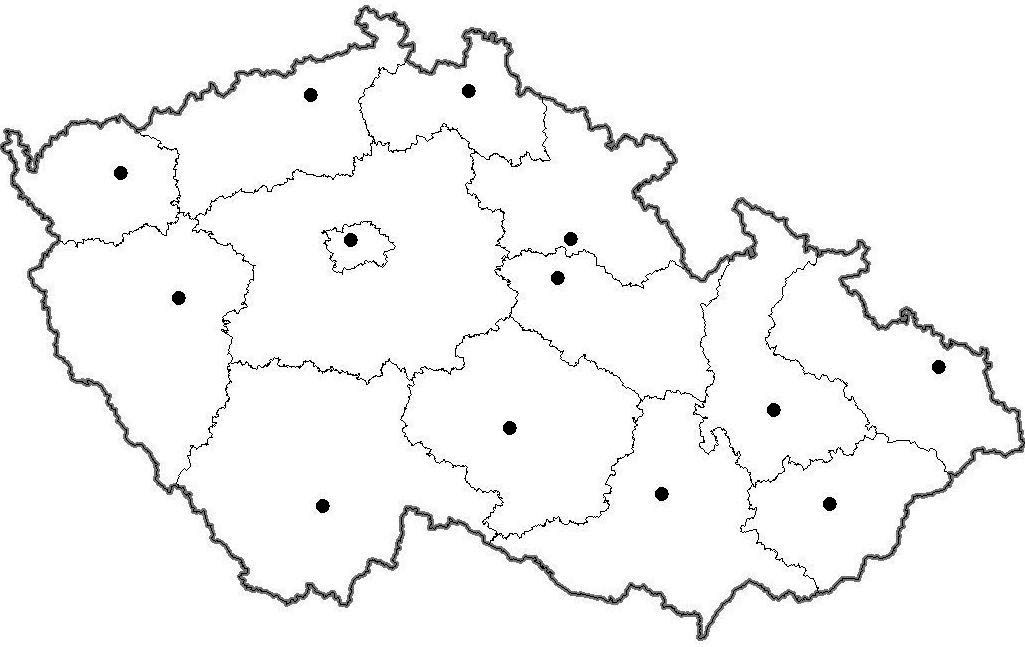 Liberec
Hradec Králové
Praha
Plzeň
České Budějovice
Ivančice
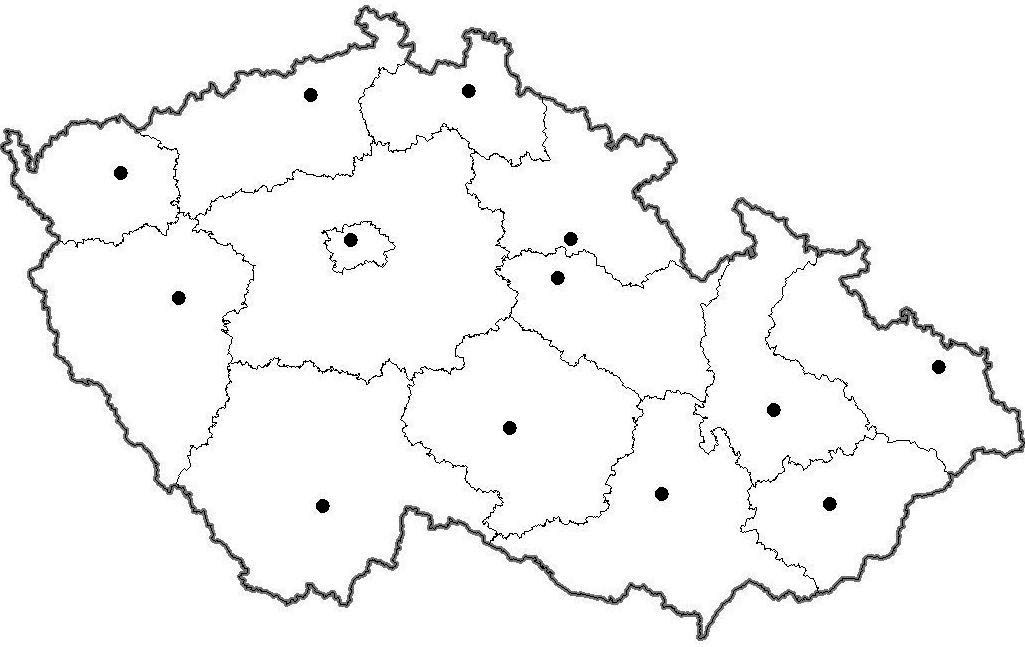 Liberec
Hradec Králové
Praha
Plzeň
Brno
České Budějovice
Ivančice
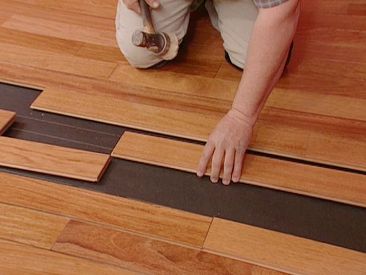 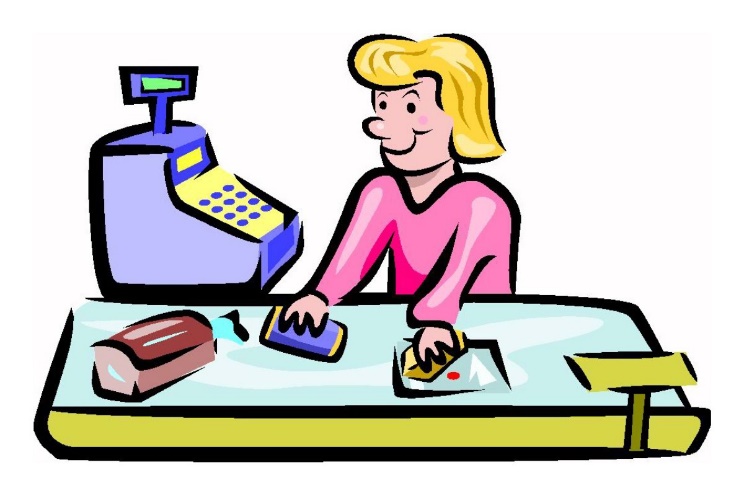 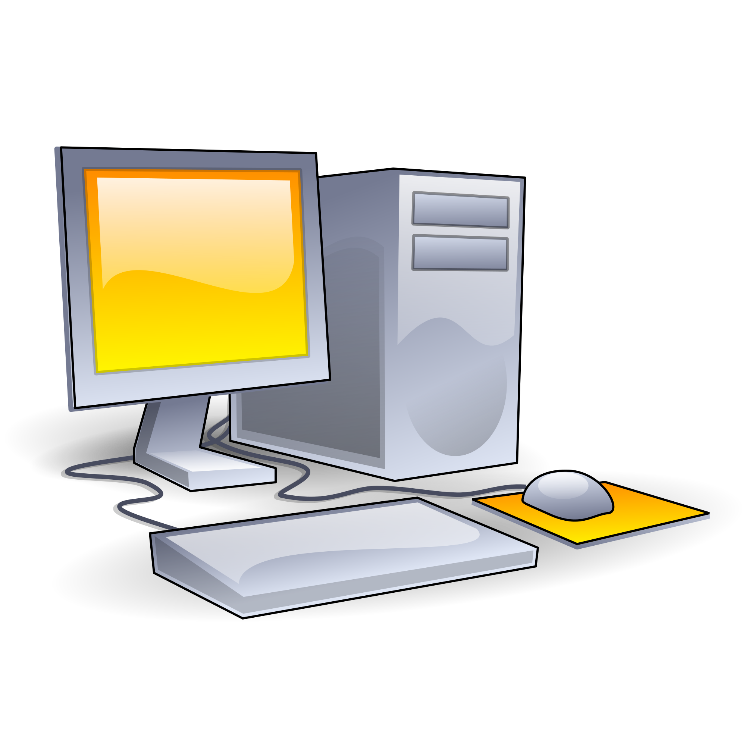 STŘEDNÍ ODBORNÁ ŠKOLA
ODBORNÉ UČILIŠTĚ
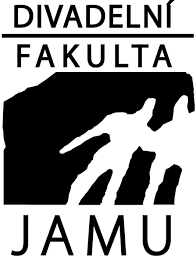 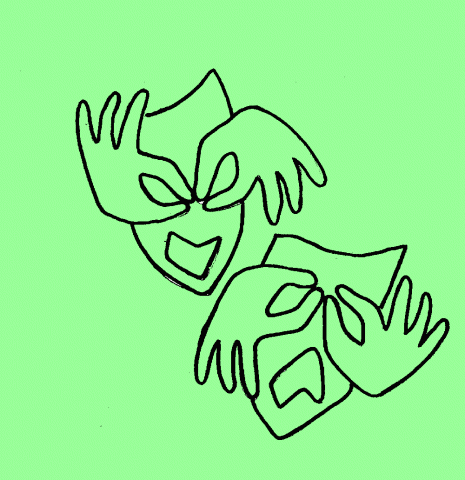 VYSOKÁ ŠKOLA
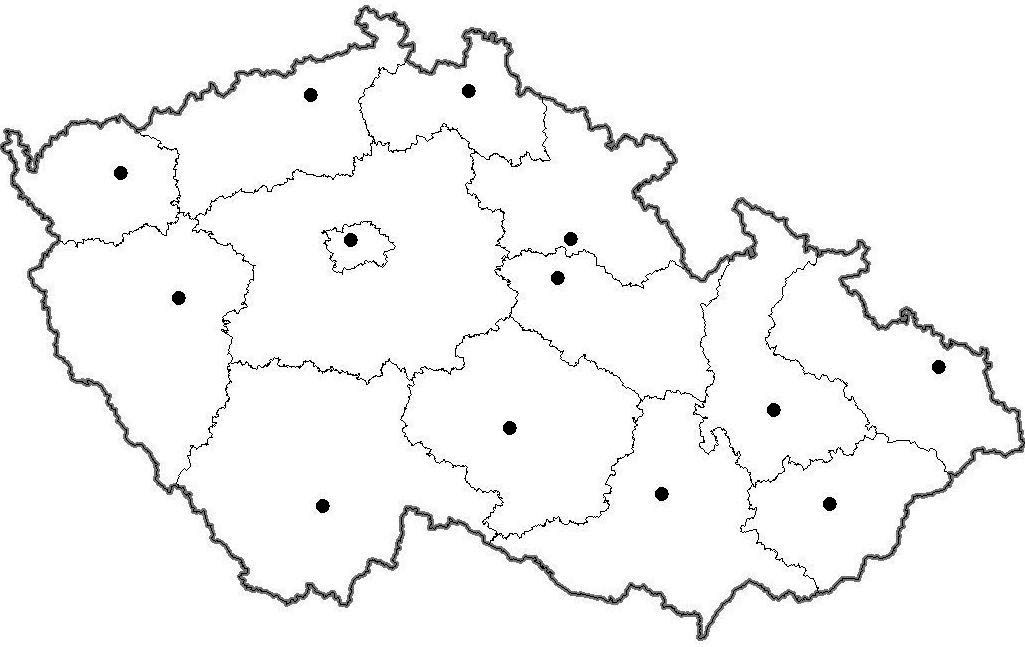 Liberec
Hradec Králové
Praha
Plzeň
Brno
České Budějovice
Ivančice
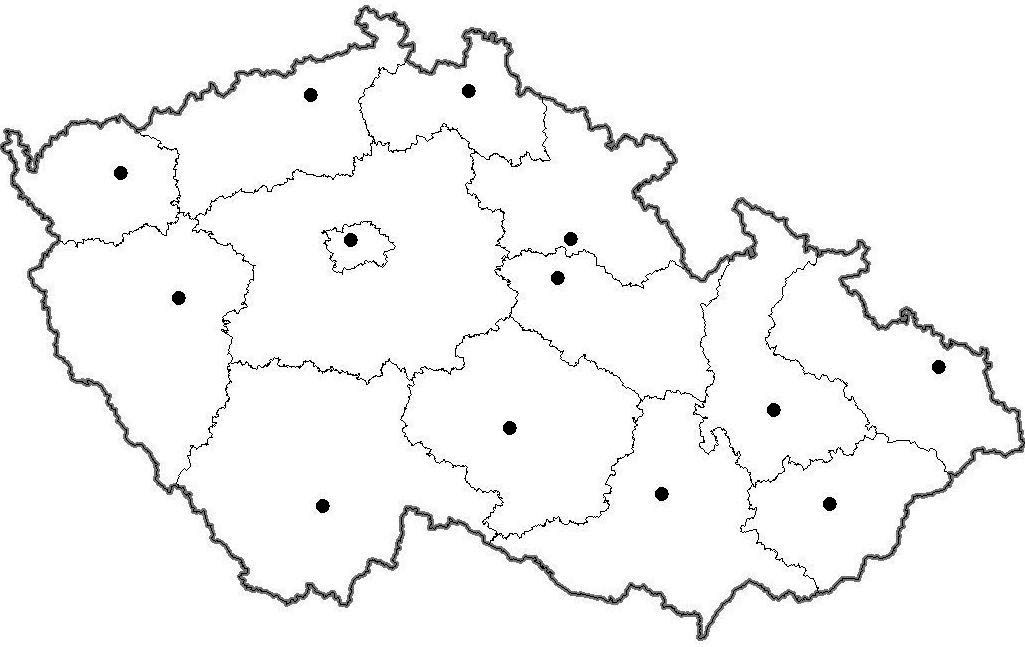 Liberec
Hradec Králové
Praha
Plzeň
Brno
České Budějovice
Ivančice
Kyjov
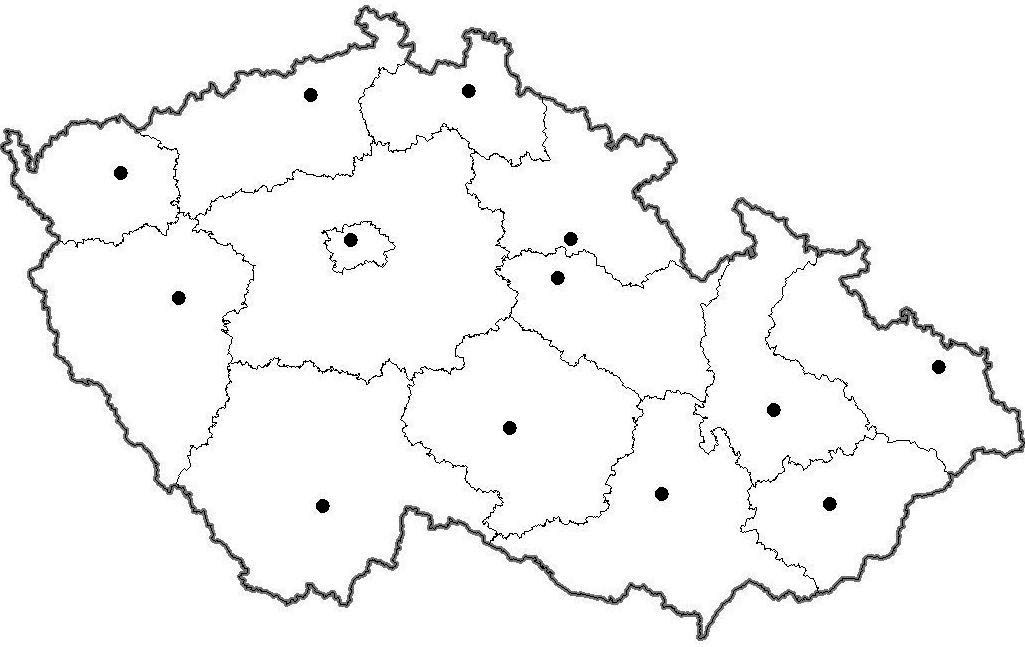 Liberec
Hradec Králové
Praha
Plzeň
Olomouc
Brno
České Budějovice
Ivančice
Kyjov
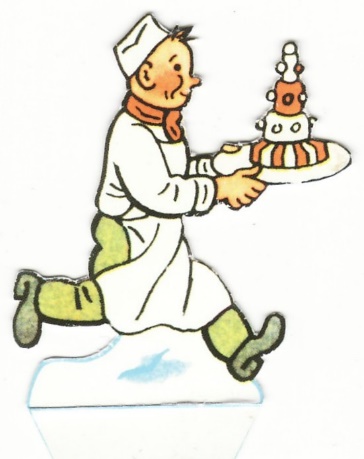 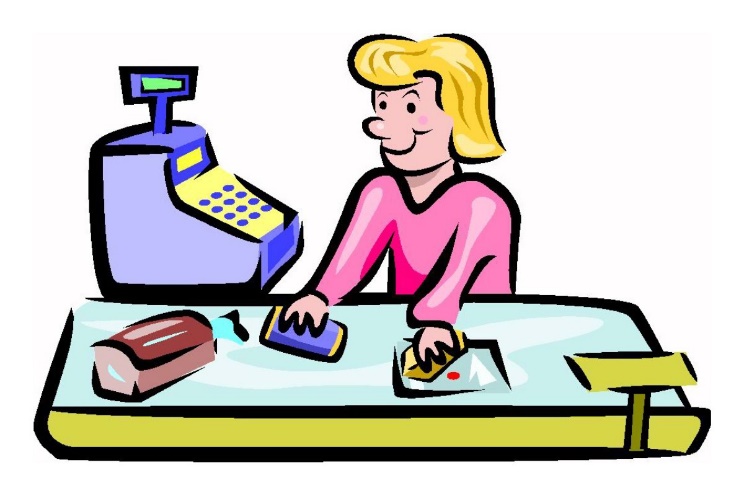 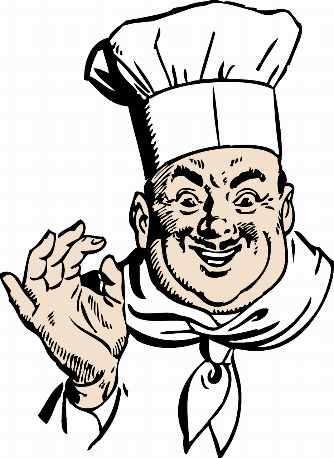 ODBORNÉ UČILIŠTĚ
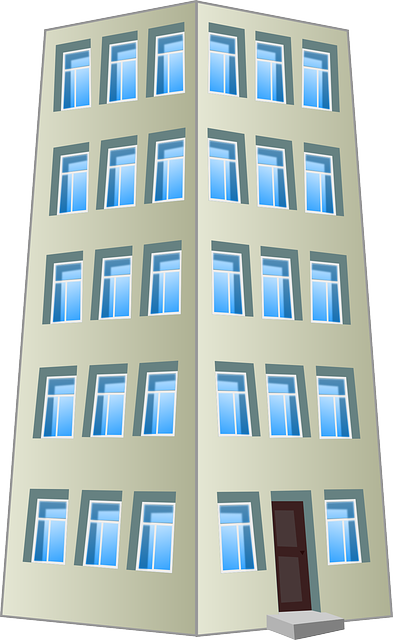 STŘEDNÍ ODBORNÁ ŠKOLA
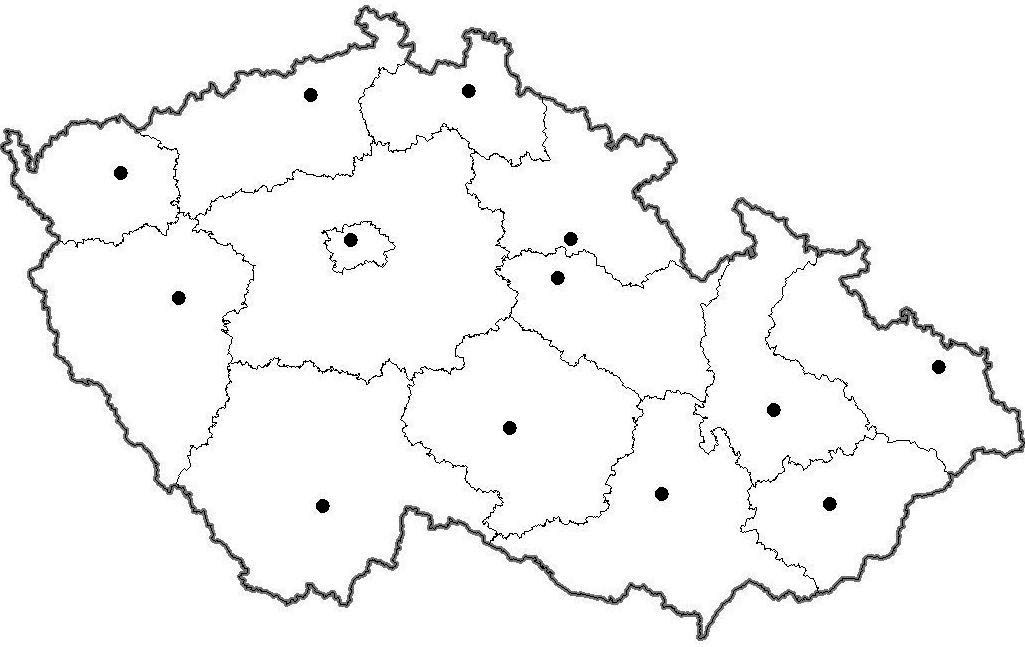 Liberec
Hradec Králové
Praha
Plzeň
Olomouc
Brno
České Budějovice
Ivančice
Kyjov
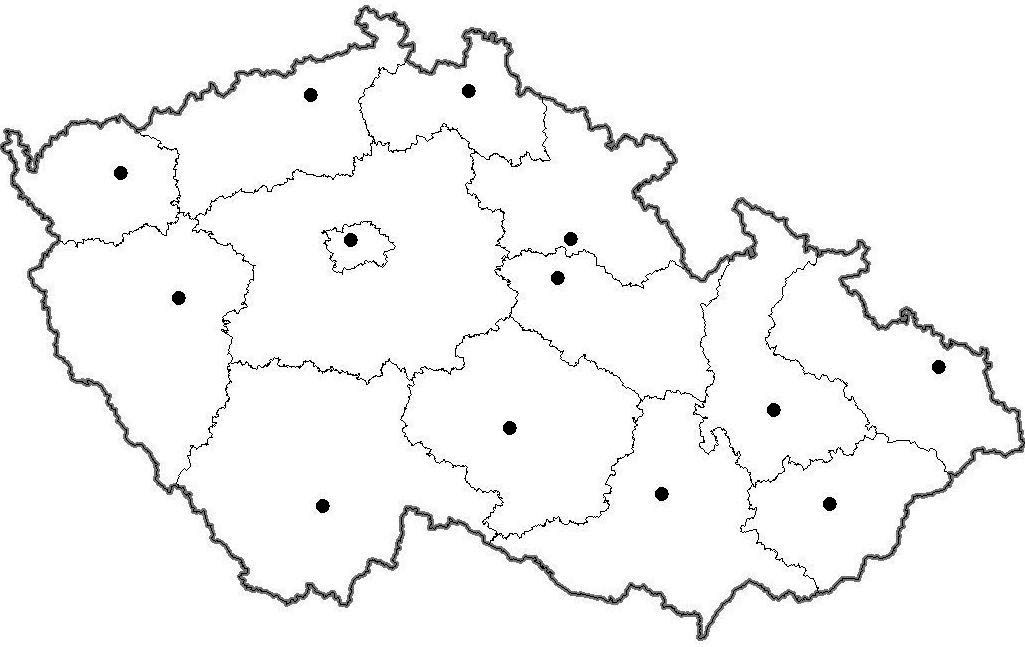 Liberec
Hradec Králové
Praha
Plzeň
Olomouc
Brno
České Budějovice
Valašské Meziříčí
Ivančice
Kyjov
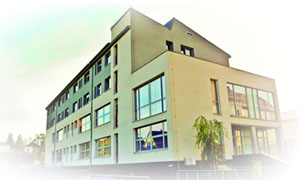 Střední škola pro sluchově postiženéve Valašském Meziříčí
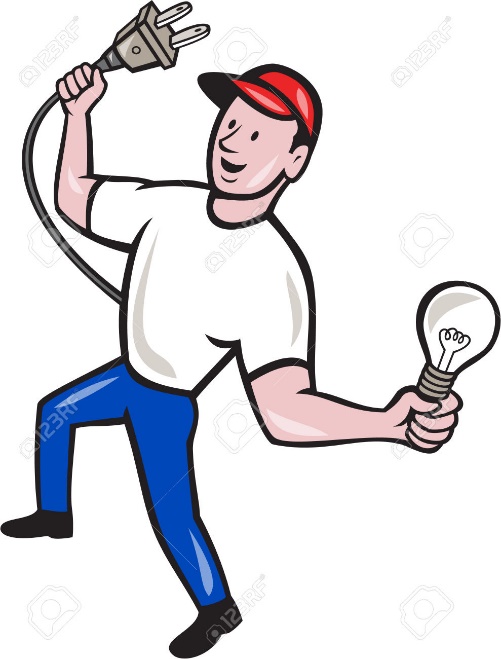 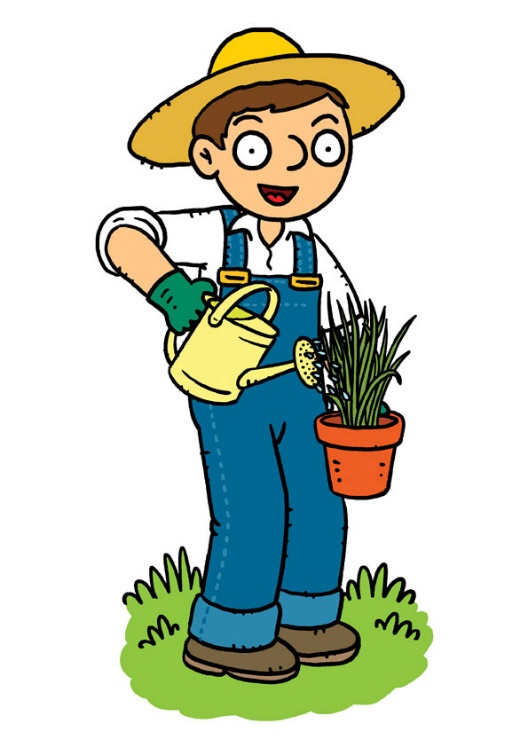 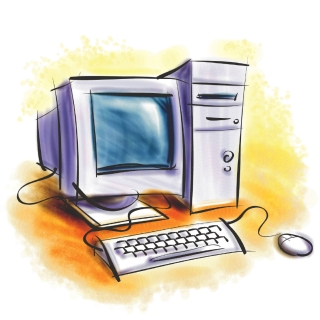 STŘEDNÍ ŠKOLA
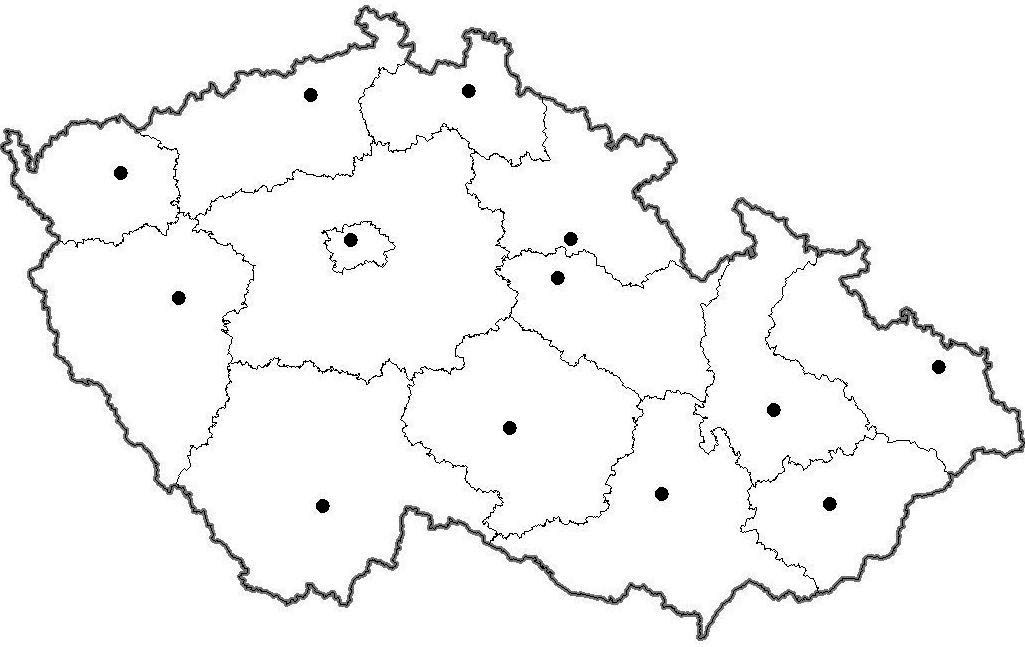 Liberec
Hradec Králové
Praha
Plzeň
Olomouc
Brno
České Budějovice
Valašské Meziříčí
Ivančice
Kyjov
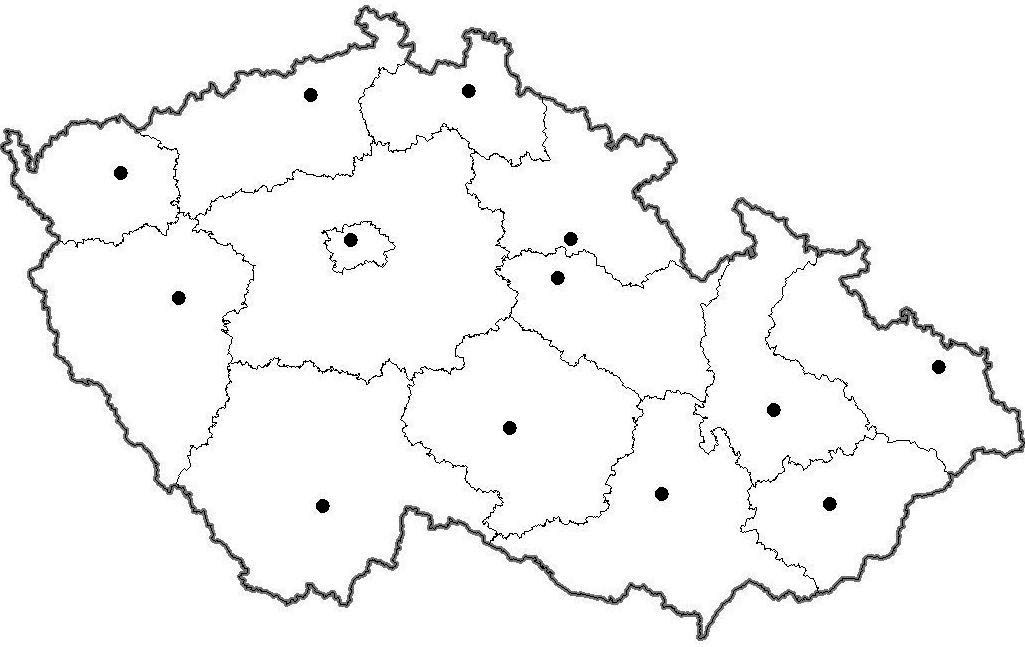 Liberec
Hradec Králové
Praha
Plzeň
Ostrava
Olomouc
Brno
České Budějovice
Valašské Meziříčí
Ivančice
Kyjov